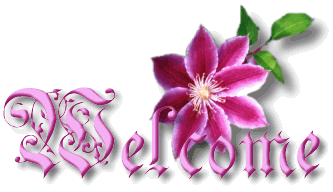 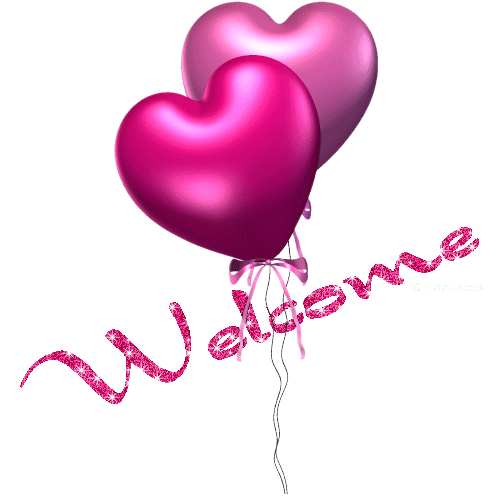 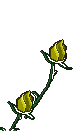 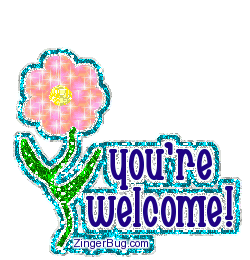 মো কাউছার আলী
           বি কম (অনার্স); এম,কম(হিসাববিজ্ঞান), এম,এড
   প্রভাষক(হিসাববিজ্ঞান
     সরকারি টিচার্স ট্রেনিং কলেজ, যশোর।
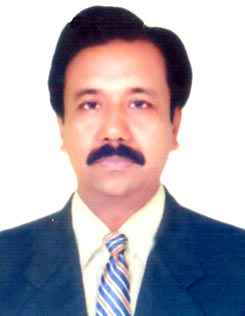 TOT- Accounting- IER,DU.
TOT- Business Studies- IER, DU.
TOT- Inclusive Education- IER,DU.
 Oxfam Gender- Amrai Pari Narir .-India.
TOT- Gender & Woman Rights-SESDP, Dhaka.
TOT- Educational Management- NAEM, Dhaka. 
TOT- Life Skills Based Education- NAEM, Dhaka.
Inclusive Education- Griffith University, Australia.
TOT- Gender Equation- Promote Resource Centre, Dhaka.
TOT- A2I(Access to Information)-Prime Minister office, Dhaka.
পাঠ পরিচিতি
বিষয়ঃ ফিনান্স ও ব্যাংকিং 
শ্রেণিঃ নবম/দশম

বিষয়বস্তুঃ 
কেন্দ্রীয় ব্যাংক, ইহার কার্যাবলি ও বৈশিষ্ট্য
শিখন ফল
১। কেন্দ্রীয় ব্যাংকের সংজ্ঞা দিতে পারবে।
২। বিশ্বের কয়েকটি দেশের কেন্দ্রীয় ব্যাংকের নাম বলতে পারবে।
৩। কেন্দ্রীয় ব্যাংকের কার্যাবলী ব্যাখ্যা করতে পারবে।
৪। কেন্দ্রীয় ব্যাংকের উল্লেখযোগ্য বৈশিষ্ট্যসমূহ উল্লেখ করতে পারবে।
তোমরা কী দেখতে পাচ্ছ ?
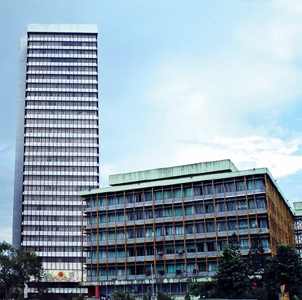 তোমরা কী দেখতে পাচ্ছ ?
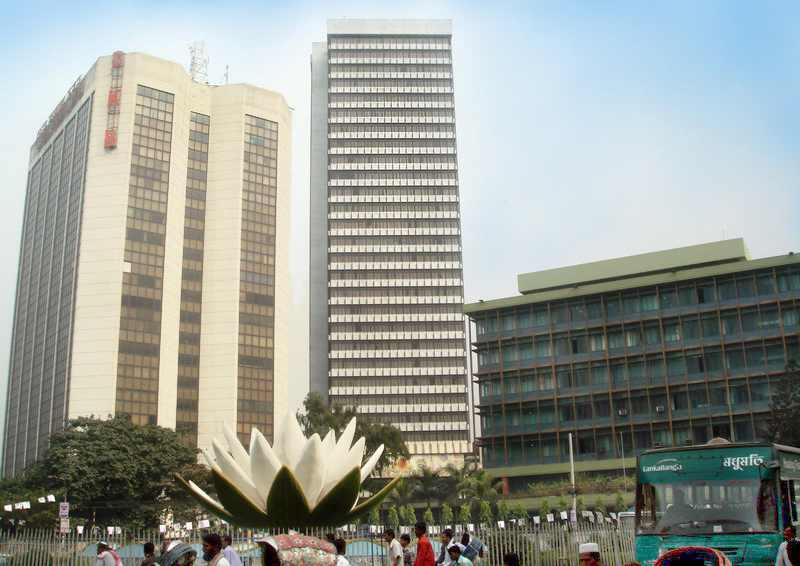 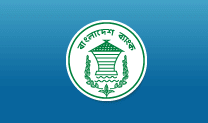 Bangladesh Bank 
Logo or Monogram
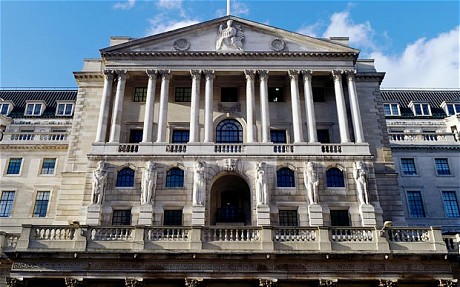 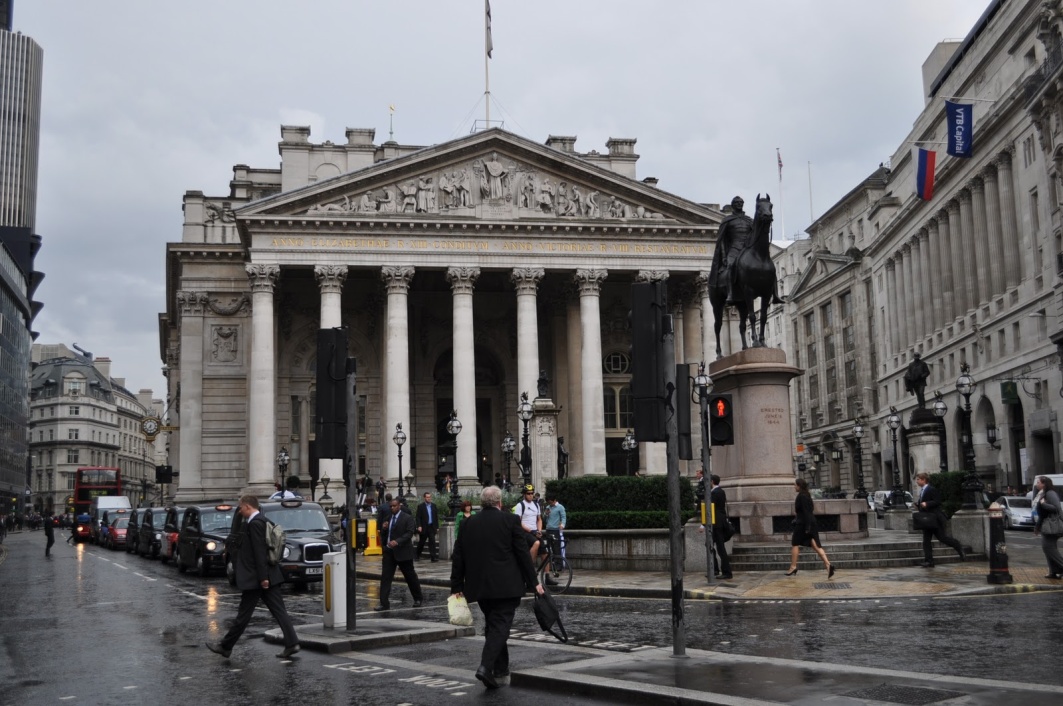 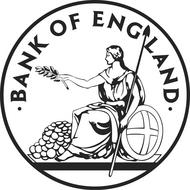 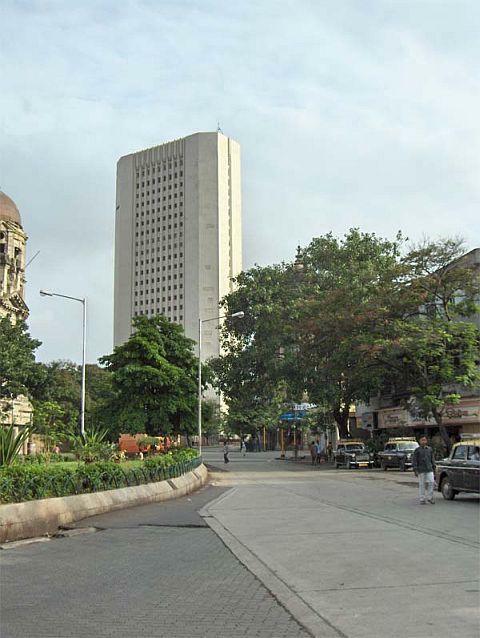 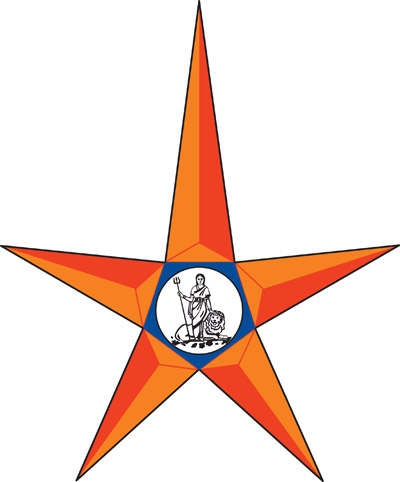 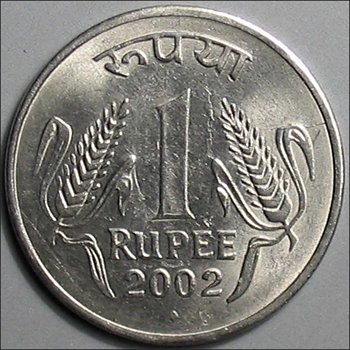 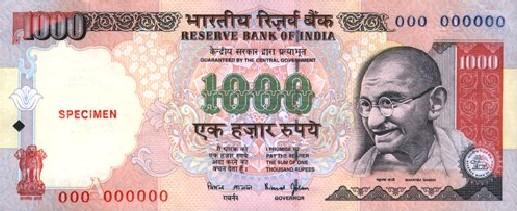 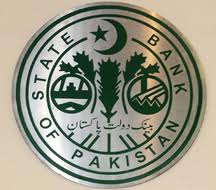 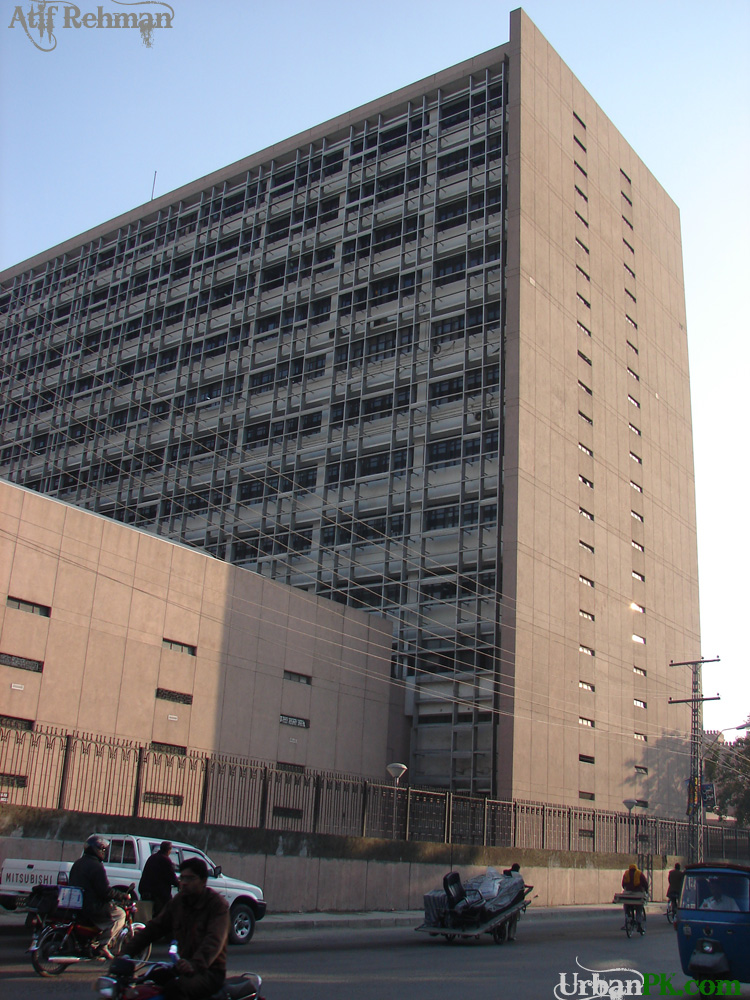 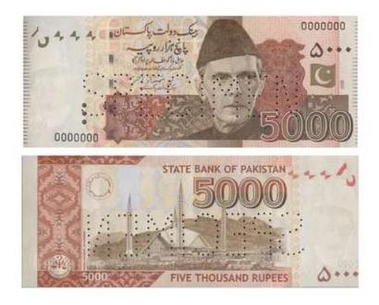 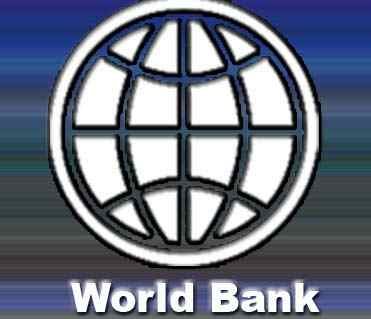 W
O
R
L
D
B
A
N
K
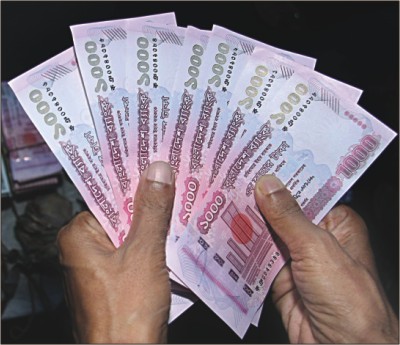 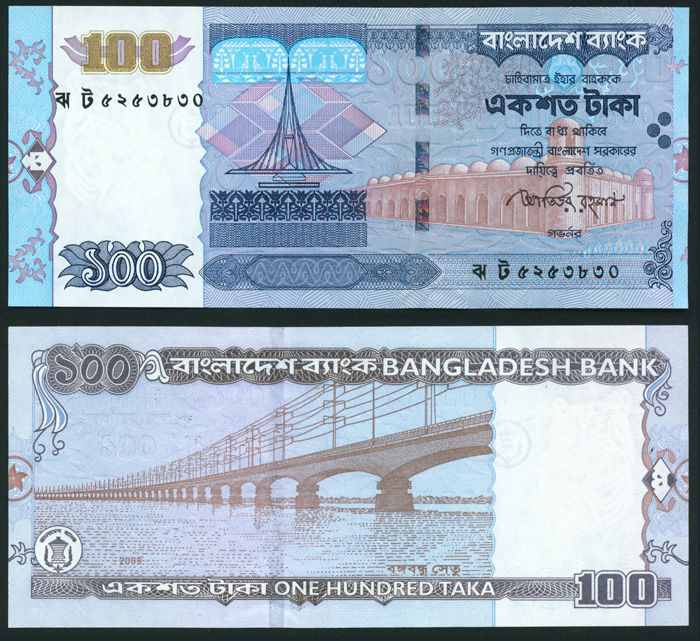 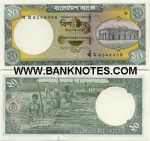 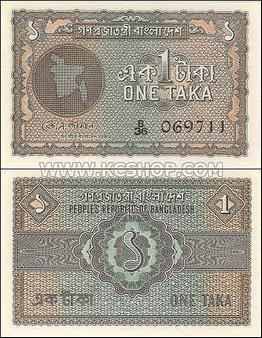 এই পর্যায়ে বাস্তব একটি ‘মাটির ব্যাংক’ দেখাব
কিছু কাগজী মুদ্রা দেখাবঃ যেমন- 
১০ টাকা, ৫০ টাকা, ১০০ টাকা, 
৫০০ টাকা ও ১০০০ টাকার নোট
‘কেন্দ্রীয় ব্যাংক, ইহার কার্যাবলী ও বৈশিষ্ট্য’
প্রখ্যাত অর্থনীতিবিদ Professor M. H. De-Cock-এর মতে, ‘‘কেন্দ্রীয় ব্যাংক বলতে সাধারণতঃ এমন একটি ব্যাংককে বোঝায় যা দেশের আর্থিক ও ব্যাংকিং কাঠামোর শীর্ষস্থানীয় এবং যা একটি দেশের জাতীয় অর্থনীতির স্বার্থে সর্বাপেক্ষা অধিক কল্যাণ অর্জনে সক্ষম।’’
Professor Hawtrey  বলেছেন, ‘‘কেন্দ্রীয় ব্যাংক হল  ঋণের শেষ আশ্রয়স্থল’’
কয়েকটি দলে বিভক্ত করে 
‘কেন্দ্রীয় ব্যাংকের কার্যাবলী’ লিখতে দিব
সময়ঃ 07 মিনিট
সেই সাথে কর্মপত্র-০১ সরবরাহ করব, যেমন-
দলের নামঃ নয়নতারা
কেন্দ্রীয় ব্যাংকের কার্যাবলী
চলমান--
কর্মপত্র-০২
আবারও কয়েকটি দলে (৫/৬ জন) বিভক্ত করে বৈশিষ্ট্য লিখতে দিব
কেন্দ্রীয় ব্যাংকের বৈশিষ্ট্যসমূহ
মূল্যায়ন 
সময়ঃ ০৫ মিনিট
* বিভিন্ন দেশের কেন্দ্রীয় ব্যাংকের নাম
বাড়ির কাজ
বাংলাদেশের অর্থনীতিতে কেন্দ্রীয় ব্যাংকের ভূমিকা কী তা তোমার নিজের ভাষায় লিখ।
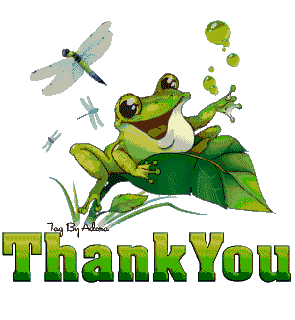